Naša kultúra kvality
Kvalita začína pri nás všetkých
» Integrácia zákazníka			Pomocou záväznej a aktívnej komunikácie dosiahneme spokojných					zákazníkov a zosilnenie väzieb k zákazníkovi.

» Zamestnanci			Kompetentní zamestnanci ovládajú svoje procesy. Nasadzujú 					požadované metódy dôsledne a dbajú na vysoký štandard kvality.

» Dôsledné riadenie dodávateľov		Excelentní dodávatelia pomocou cross-funkčných a dôsledných  					aplikácií metód riadenia dodávateľov.

» Neustále zlepšovanie			Všetci zamestnanci spoločnosti sa aktívne zapájajú do neustáleho 					zlepšovania. Nedostatky sú otvorene prejednávané, systematicky 					analyzované a natrvalo odstránené.

» Štandardy v procesoch a projektoch	Dosahujeme podobné - rovnaké výsledky prostredníctvom 					cieleného uplatňovania najlepších postupov, nástrojov a metód.

» Sústredený Reporting 			Zabezpečenie porovnateľnej a vynikajúcej kvality výrobku 					prostredníctvom konzistentného a štandardizovaného informačného 				systému.

» Metódy				Od reakcií k prevencii pomocou nasadenia štandardizovaných 					metód a nepretržité sledovanie cieľových oblastí záujmov.
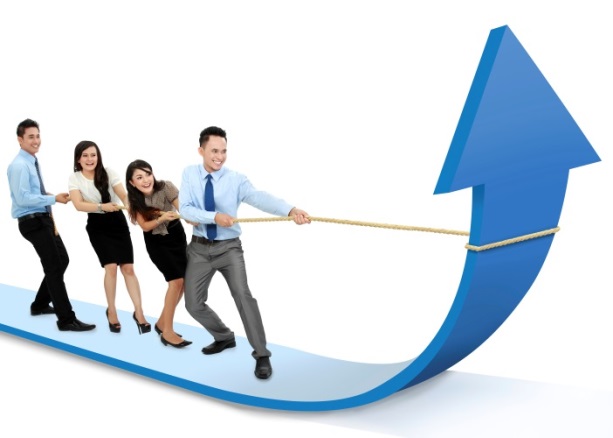 19.12.2019
Weitergabe an Dritte nur nach Genehmigung durch Nexans autoelectric GmbH
1
[Speaker Notes: Basis/150202 Basis dt./2014 12 – Nexans Produkte – KOM Schmidt]